Dyalog APL: What It Is and How It Works?
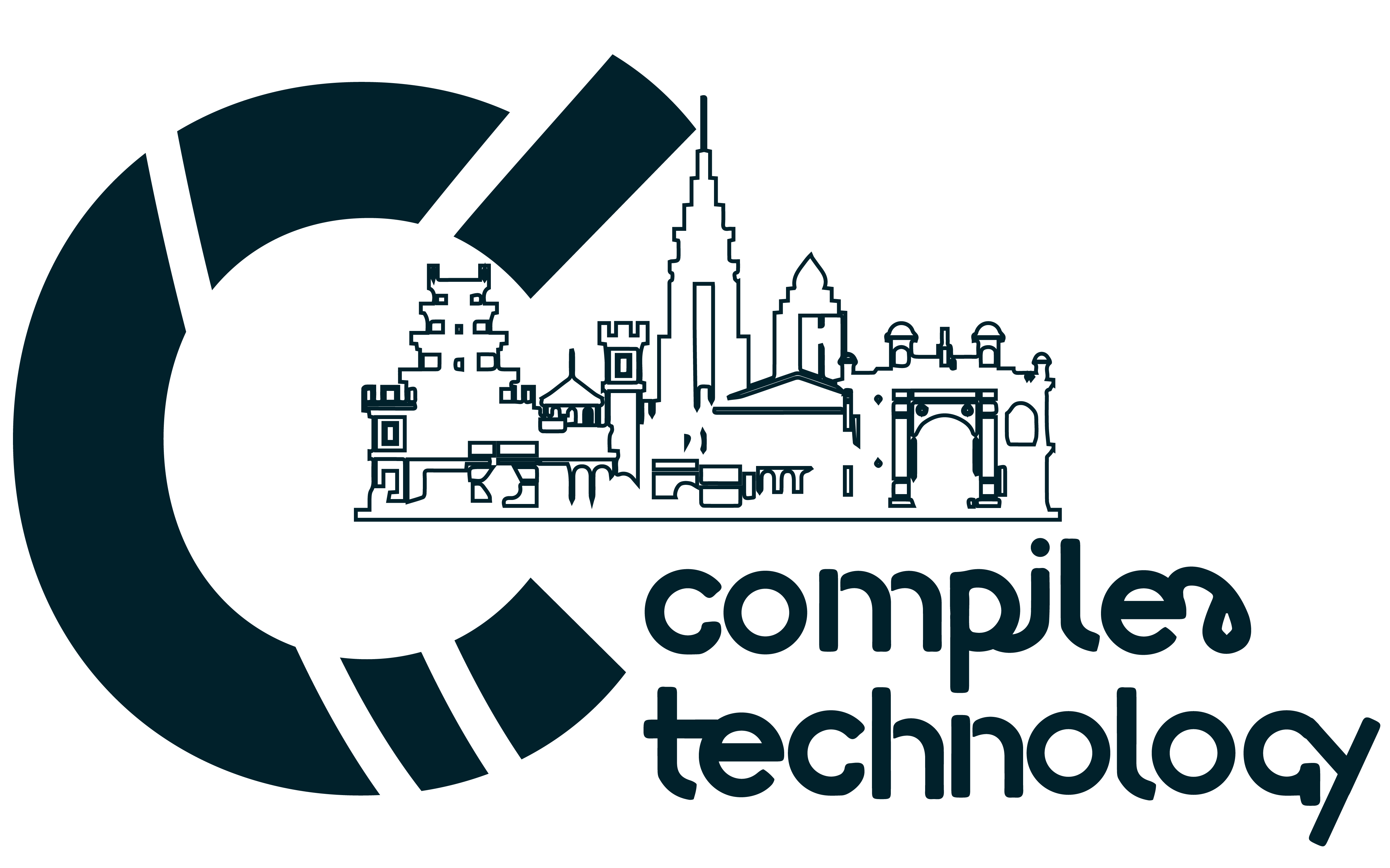 Aarush Bhat
Dyalog Ltd.
Coming up next…
APL
A Programming Language
[Speaker Notes: Why do you have to type all that stuff to get things done?]
What is APL?
Symbolic
Array-oriented Programming Language
for Communicating Algorithms
to Computers
and Humans
[Speaker Notes: APL is an array-oriented programming language that will change the way you think about problems and data. With a powerful, concise syntax, it lets you develop shorter programs that enable you to think more about the problem you're trying to solve than how to express it to a computer.]
What is APL?
Symbolic
↓
↑
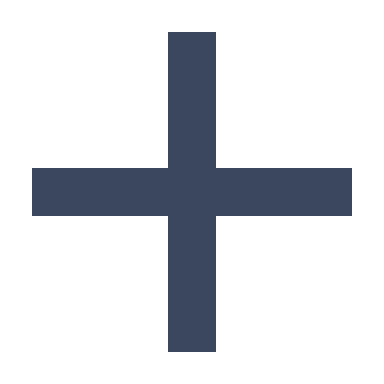 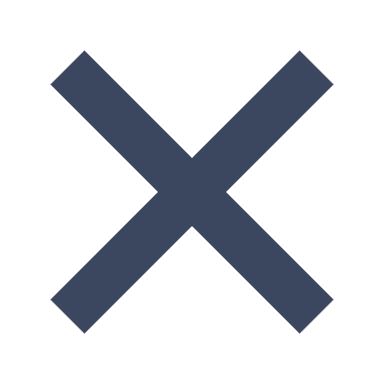 ⍉
⌽
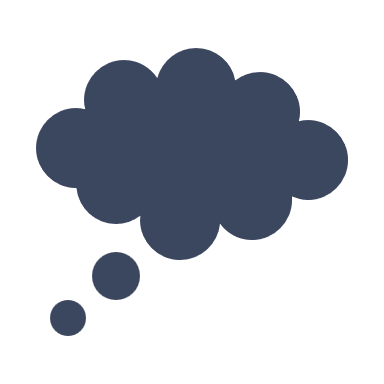 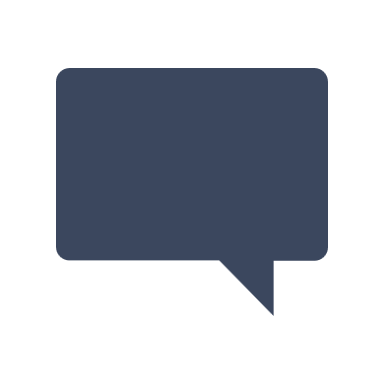 What is APL?
Symbolic
Array-oriented Programming Language
(5,6,7,8)
What is APL?
Symbolic
Array-oriented Programming Language
    2+(5,6,7,8)
 7 8 9 10
What is APL?
Symbolic
Array-oriented Programming Language
    2↓(5,6,7,8)
 7 8
What is APL?
Symbolic
Array-oriented Programming Language
    2↑(5,6,7,8)
 5 6
What is APL?
Symbolic
Array-oriented Programming Language
     ⌽ (5,6,7,8)
 8 7 6 5
What is APL?
table
┌─┬─┬─┐
│T│r│y│
├─┼─┼─┤
│A│P│L│
├─┼─┼─┤
│n│o│w│
└─┴─┴─┘
Symbolic
Array-oriented Programming Language
⌽table
┌─┬─┬─┐
│y│r│T│
├─┼─┼─┤
│L│P│A│
├─┼─┼─┤
│w│o│n│
└─┴─┴─┘
What is APL?
table
┌─┬─┬─┐
│T│r│y│
├─┼─┼─┤
│A│P│L│
├─┼─┼─┤
│n│o│w│
└─┴─┴─┘
Symbolic
Array-oriented Programming Language
2↓⌽table
┌─┬─┬─┐
│w│o│n│
└─┴─┴─┘
What is APL?
table
┌─┬─┬─┐
│T│r│y│
├─┼─┼─┤
│A│P│L│
├─┼─┼─┤
│n│o│w│
└─┴─┴─┘
Symbolic
Array-oriented Programming Language
2 1↓⌽table
┌─┬─┐
│o│n│
└─┴─┘
What is APL?
table
┌─┬─┬─┐
│T│r│y│
├─┼─┼─┤
│A│P│L│
├─┼─┼─┤
│n│o│w│
└─┴─┴─┘
Symbolic
Array-oriented Programming Language
⍉2 1↓⌽table
┌─┐
│o│
├─┤
│n│
└─┘
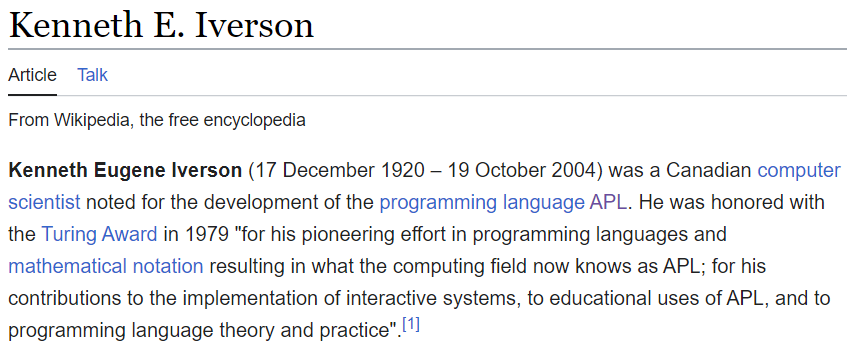 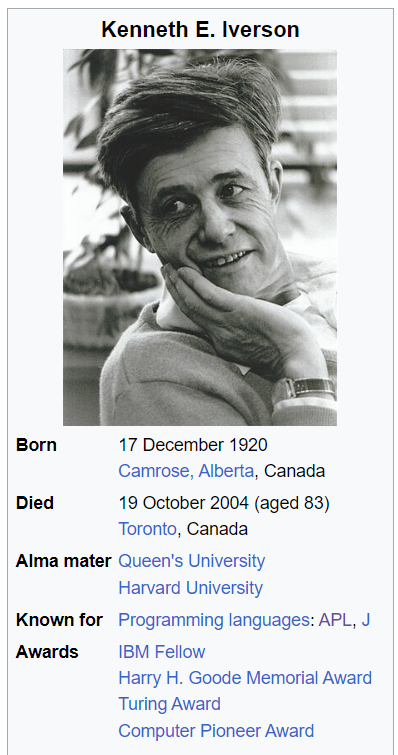 [Speaker Notes: Frustrated by the Inadequacies of math made A programming language in 1962]
Symbols, symbols and symbols
[Speaker Notes: 80]
Myth
Myth: “APL is Unreadable”
数学函数
Myth: “APL is Unreadable”
x.map(e=>[...Array(e).keys()].slice(1).reduce((a,b)=>a*b,1)).reduce((a,b)=>a*b)  /[...Array(x.reduce((a,b)=>a+b)).keys()].slice(1).reduce((a,b)=>a*b,1)
Fac=x=>[...Array(x+1).keys()].slice(1).reduce((a,b)=>a*b,1)x.map(e=>Fac(e-1)).reduce((a,b)=>a*b)/Fac(x.reduce((a,b)=>a+b)-1)

Sum=x=>x.reduce((a,b)=>a+b,0)Prd=x=>x.reduce((a,b)=>a*b,1)Rng=x=>[...Array(x).keys()]Fac=x=>Prd(Rng(x+1).slice(1))Prd(x.map(e=>Fac(e-1)))/Fac(Sum(x)-1)
Myth: “APL is Unreadable”
x.map(e=>[...Array(e).keys()].slice(1).reduce((a,b)=>a*b,1)).reduce((a,b)=>a*b)  /[...Array(x.reduce((a,b)=>a+b)).keys()].slice(1).reduce((a,b)=>a*b,1)
Fac=x=>[...Array(x+1).keys()].slice(1).reduce((a,b)=>a*b,1)x.map(e=>Fac(e-1)).reduce((a,b)=>a*b)/Fac(x.reduce((a,b)=>a+b)-1)

Sum = x => x.reduce((a, b) => a + b, 0)Prd = x => x.reduce((a, b) => a * b, 1)Rng = x => [... Array(x).keys()]Fac = x => Prd(Rng(x + 1).slice(1))Prd(x.map(e => Fac(e - 1))) / Fac(Sum(x) - 1)
Sum ← +/
Prd ← ×/
Rng ← ιFac ← Prd 1 ↓ (Rng +∘1)
(Prd Fac¨x - 1) ÷ Fac(Sum x) - 1
Myth: “APL is Unreadable”
x.map(e=>[...Array(e).keys()].slice(1).reduce((a,b)=>a*b,1)).reduce((a,b)=>a*b)  /[...Array(x.reduce((a,b)=>a+b)).keys()].slice(1).reduce((a,b)=>a*b,1)
Fac=x=>[...Array(x+1).keys()].slice(1).reduce((a,b)=>a*b,1)x.map(e=>Fac(e-1)).reduce((a,b)=>a*b)/Fac(x.reduce((a,b)=>a+b)-1)

Sum = x => x.reduce((a, b) => a + b, 0)Prd = x => x.reduce((a, b) => a * b, 1)Rng = x => [... Array(x).keys()]Fac = x => Prd(Rng(x + 1).slice(1))Prd(x.map(e => Fac(e - 1))) / Fac(Sum(x) - 1)
Sum ← +/
Prd ← ×/
Rng ← ιFac ← Prd 1 ↓ (Rng +∘1)
(Prd Fac¨x - 1) ÷ Fac(Sum x) - 1
Myth: “APL is Unreadable”
x.map(e=>[...Array(e).keys()].slice(1).reduce((a,b)=>a*b,1)).reduce((a,b)=>a*b)  /[...Array(x.reduce((a,b)=>a+b)).keys()].slice(1).reduce((a,b)=>a*b,1)
Fac=x=>[...Array(x+1).keys()].slice(1).reduce((a,b)=>a*b,1)x.map(e=>Fac(e-1)).reduce((a,b)=>a*b)/Fac(x.reduce((a,b)=>a+b)-1)

Sum = x => x.reduce((a, b) => a + b, 0)Prd = x => x.reduce((a, b) => a * b, 1)Rng = x => [... Array(x).keys()]Fac = x => Prd(Rng(x + 1).slice(1))Prd(x.map(e => Fac(e - 1))) / Fac(Sum(x) - 1)
Sum ← +/
Prd ← ×/
Rng ← ιFac ← Prd 1 ↓ (Rng +∘1)
(Prd Fac¨x - 1) ÷ Fac(Sum x) - 1
Myth: “APL is Unreadable”
x.map(e=>[...Array(e).keys()].slice(1).reduce((a,b)=>a*b,1)).reduce((a,b)=>a*b)  /[...Array(x.reduce((a,b)=>a+b)).keys()].slice(1).reduce((a,b)=>a*b,1)
Fac=x=>[...Array(x+1).keys()].slice(1).reduce((a,b)=>a*b,1)x.map(e=>Fac(e-1)).reduce((a,b)=>a*b)/Fac(x.reduce((a,b)=>a+b)-1)

Sum = x => x.reduce((a, b) => a + b, 0)Prd = x => x.reduce((a, b) => a * b, 1)Rng = x => [... Array(x).keys()]Fac = x => Prd(Rng(x + 1).slice(1))Prd(x.map(e => Fac(e - 1))) / Fac(Sum(x) - 1)
Sum ← +/
Prd ← ×/
Rng ← ιFac ← Prd 1 ↓ (Rng +∘1)
(Prd Fac¨x - 1) ÷ Fac(Sum x) - 1
[Speaker Notes: Initial value]
Myth: “APL is Unreadable”
x.map(e=>[...Array(e).keys()].slice(1).reduce((a,b)=>a*b,1)).reduce((a,b)=>a*b)  /[...Array(x.reduce((a,b)=>a+b)).keys()].slice(1).reduce((a,b)=>a*b,1)
Fac=x=>[...Array(x+1).keys()].slice(1).reduce((a,b)=>a*b,1)x.map(e=>Fac(e-1)).reduce((a,b)=>a*b)/Fac(x.reduce((a,b)=>a+b)-1)

Sum = x => x.reduce((a, b) => a + b, 0)Prd = x => x.reduce((a, b) => a * b, 1)Rng = x => [... Array(x).keys()]Fac = x => Prd(Rng(x + 1).slice(1))Prd(x.map(e => Fac(e - 1))) / Fac(Sum(x) - 1)
Sum ← +/
Prd ← ×/
Rng ← ιFac ← Prd 1 ↓ (Rng +∘1)
(Prd Fac¨x - 1) ÷ Fac(Sum x) - 1
Myth: “APL is Unreadable”
x.map(e=>[...Array(e).keys()].slice(1).reduce((a,b)=>a*b,1)).reduce((a,b)=>a*b)  /[...Array(x.reduce((a,b)=>a+b)).keys()].slice(1).reduce((a,b)=>a*b,1)
Fac=x=>[...Array(x+1).keys()].slice(1).reduce((a,b)=>a*b,1)x.map(e=>Fac(e-1)).reduce((a,b)=>a*b)/Fac(x.reduce((a,b)=>a+b)-1)

Sum = x => x.reduce((a, b) => a + b, 0)Prd = x => x.reduce((a, b) => a * b, 1)Rng = x => [... Array(x).keys()]Fac = x => Prd(Rng(x + 1).slice(1))
Prd(x.map(e => Fac(e - 1))) / Fac(Sum(x) - 1)
Sum ← +/
Prd ← ×/
Rng ← ιFac ← Prd 1 ↓ (Rng +∘1)
(Prd Fac¨x - 1) ÷ Fac(Sum x) - 1
Myth: “APL is Unreadable”
x.map(e=>[...Array(e).keys()].slice(1).reduce((a,b)=>a*b,1)).reduce((a,b)=>a*b)  /[...Array(x.reduce((a,b)=>a+b)).keys()].slice(1).reduce((a,b)=>a*b,1)Fac=x=>[...Array(x+1).keys()].slice(1).reduce((a,b)=>a*b,1)x.map(e=>Fac(e-1)).reduce((a,b)=>a*b)/Fac(x.reduce((a,b)=>a+b)-1)
Sum = x => x.reduce((a, b) => a + b, 0)Prd = x => x.reduce((a, b) => a * b, 1)Rng = x => [... Array(x).keys()]Fac = x => Prd(Rng(x + 1).slice(1))Prd(x.map(e => Fac(e - 1))) / Fac(Sum(x) - 1)
Sum ← +/
Prd ← ×/
Rng ← ιFac ← Prd 1 ↓ (Rng +∘1)
(Prd Fac x - 1) ÷ Fac(Sum x) - 1
Myth: “APL is Unreadable”
x.map(e=>[...Array(e).keys()].slice(1).reduce((a,b)=>a*b,1)).reduce((a,b)=>a*b)  /[...Array(x.reduce((a,b)=>a+b)).keys()].slice(1).reduce((a,b)=>a*b,1)Fac=x=>[...Array(x+1).keys()].slice(1).reduce((a,b)=>a*b,1)x.map(e=>Fac(e-1)).reduce((a,b)=>a*b)/Fac(x.reduce((a,b)=>a+b)-1)
Sum = x => x.reduce((a, b) => a + b, 0)Prd = x => x.reduce((a, b) => a * b, 1)Rng = x => [... Array(x).keys()]Fac = x => Prd(Rng(x + 1).slice(1))Prd(x.map(e => Fac(e - 1))) / Fac(Sum(x) - 1)
Sum ← +/
Prd ← ×/
Fac ← !
(Prd Fac x - 1) ÷ Fac(Sum x) - 1
Myth: “APL is Unreadable”
x.map(e=>[...Array(e).keys()].slice(1).reduce((a,b)=>a*b,1)).reduce((a,b)=>a*b)  /[...Array(x.reduce((a,b)=>a+b)).keys()].slice(1).reduce((a,b)=>a*b,1)Fac=x=>[...Array(x+1).keys()].slice(1).reduce((a,b)=>a*b,1)x.map(e=>Fac(e-1)).reduce((a,b)=>a*b)/Fac(x.reduce((a,b)=>a+b)-1)
Sum = x => x.reduce((a, b) => a + b, 0)Prd = x => x.reduce((a, b) => a * b, 1)Rng = x => [... Array(x).keys()]Fac = x => Prd(Rng(x + 1).slice(1))Prd(x.map(e => Fac(e - 1))) / Fac(Sum(x) - 1)
Sum ← +/
Prd ← ×/
Fac ←
(Prd Fac x - 1) ÷ Fac(Sum x) - 1
!
!
Myth: “APL is Unreadable”
x.map(e=>[...Array(e).keys()].slice(1).reduce((a,b)=>a*b,1)).reduce((a,b)=>a*b)  /[...Array(x.reduce((a,b)=>a+b)).keys()].slice(1).reduce((a,b)=>a*b,1)Fac=x=>[...Array(x+1).keys()].slice(1).reduce((a,b)=>a*b,1)x.map(e=>Fac(e-1)).reduce((a,b)=>a*b)/Fac(x.reduce((a,b)=>a+b)-1)
Sum = x => x.reduce((a, b) => a + b, 0)Prd = x => x.reduce((a, b) => a * b, 1)Rng = x => [... Array(x).keys()]Fac = x => Prd(Rng(x + 1).slice(1))Prd(x.map(e => Fac(e - 1))) / Fac(Sum(x) - 1)
( ×/  !  x - 1) ÷  ! ( +/ x) - 1
Myth: “APL is Unreadable”
x.map(e=>[...Array(e).keys()].slice(1).reduce((a,b)=>a*b,1)).reduce((a,b)=>a*b)  /[...Array(x.reduce((a,b)=>a+b)).keys()].slice(1).reduce((a,b)=>a*b,1)Fac=x=>[...Array(x+1).keys()].slice(1).reduce((a,b)=>a*b,1)x.map(e=>Fac(e-1)).reduce((a,b)=>a*b)/Fac(x.reduce((a,b)=>a+b)-1)
Sum = x => x.reduce((a, b) => a + b, 0)Prd = x => x.reduce((a, b) => a * b, 1)Rng = x => [... Array(x).keys()]Fac = x => Prd(Rng(x + 1).slice(1))Prd(x.map(e => Fac(e - 1))) / Fac(Sum(x) - 1)
(×/!x-1)÷!(+/x)-1
But, where is this used?
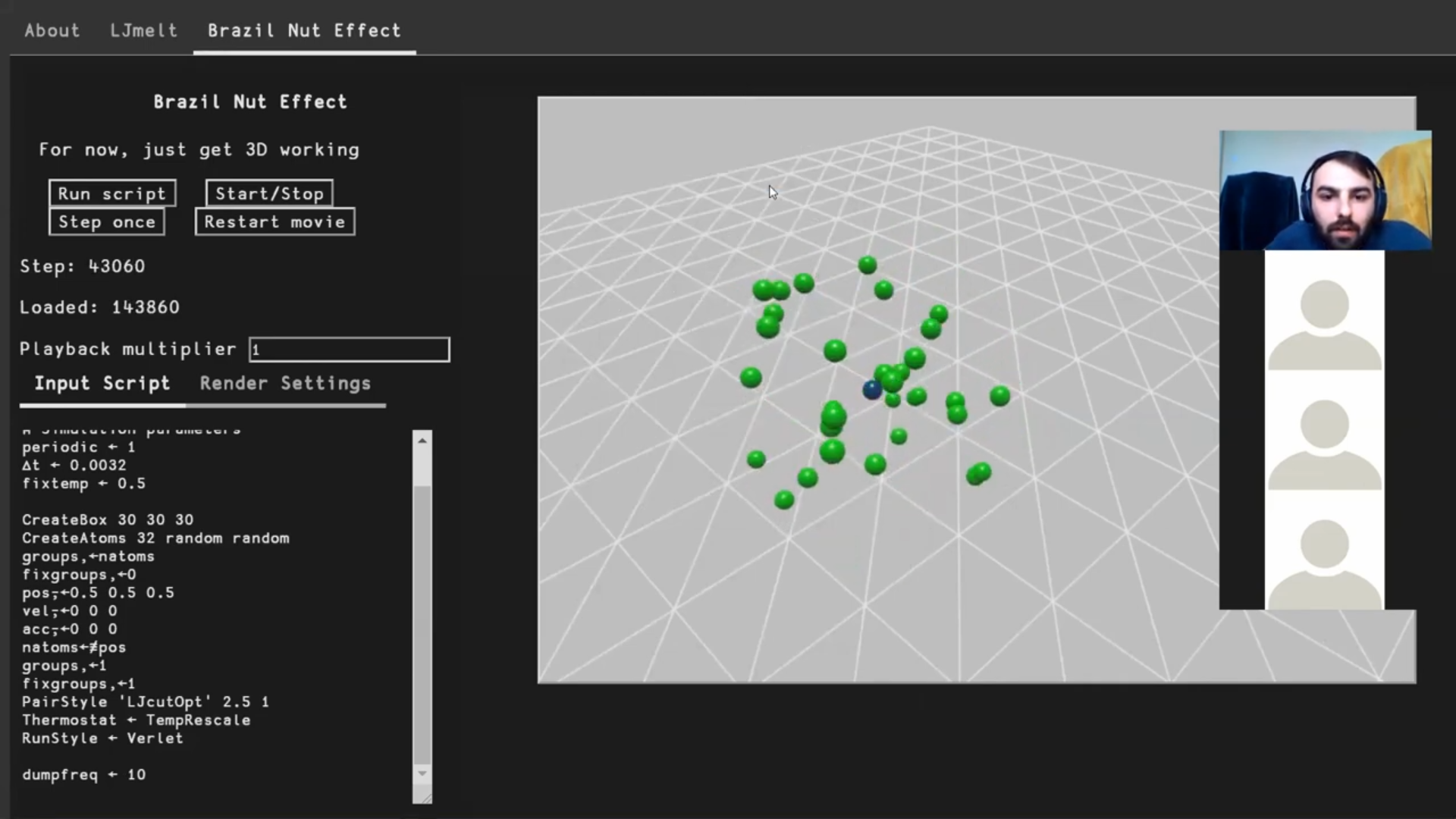 APL in Research
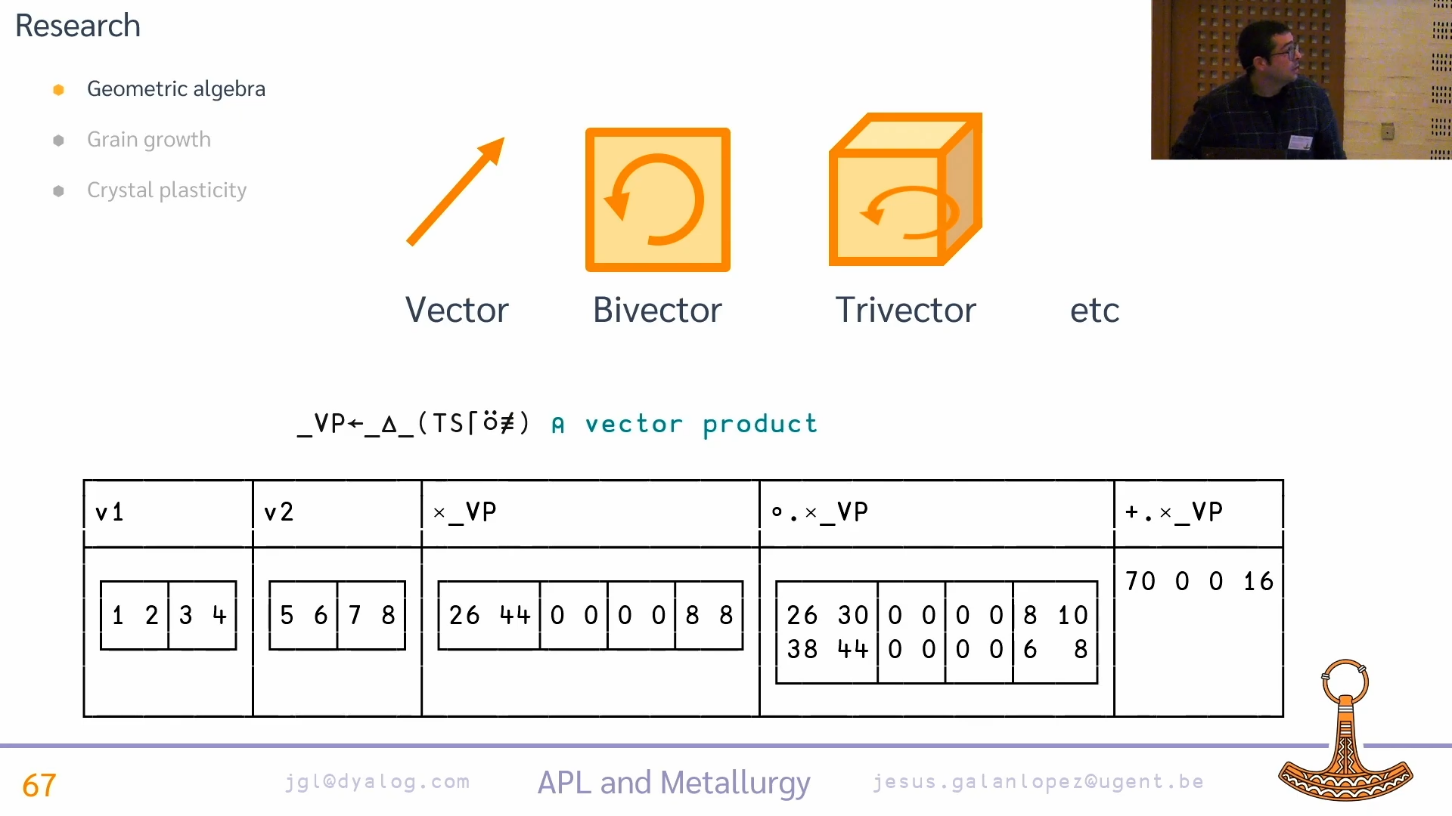 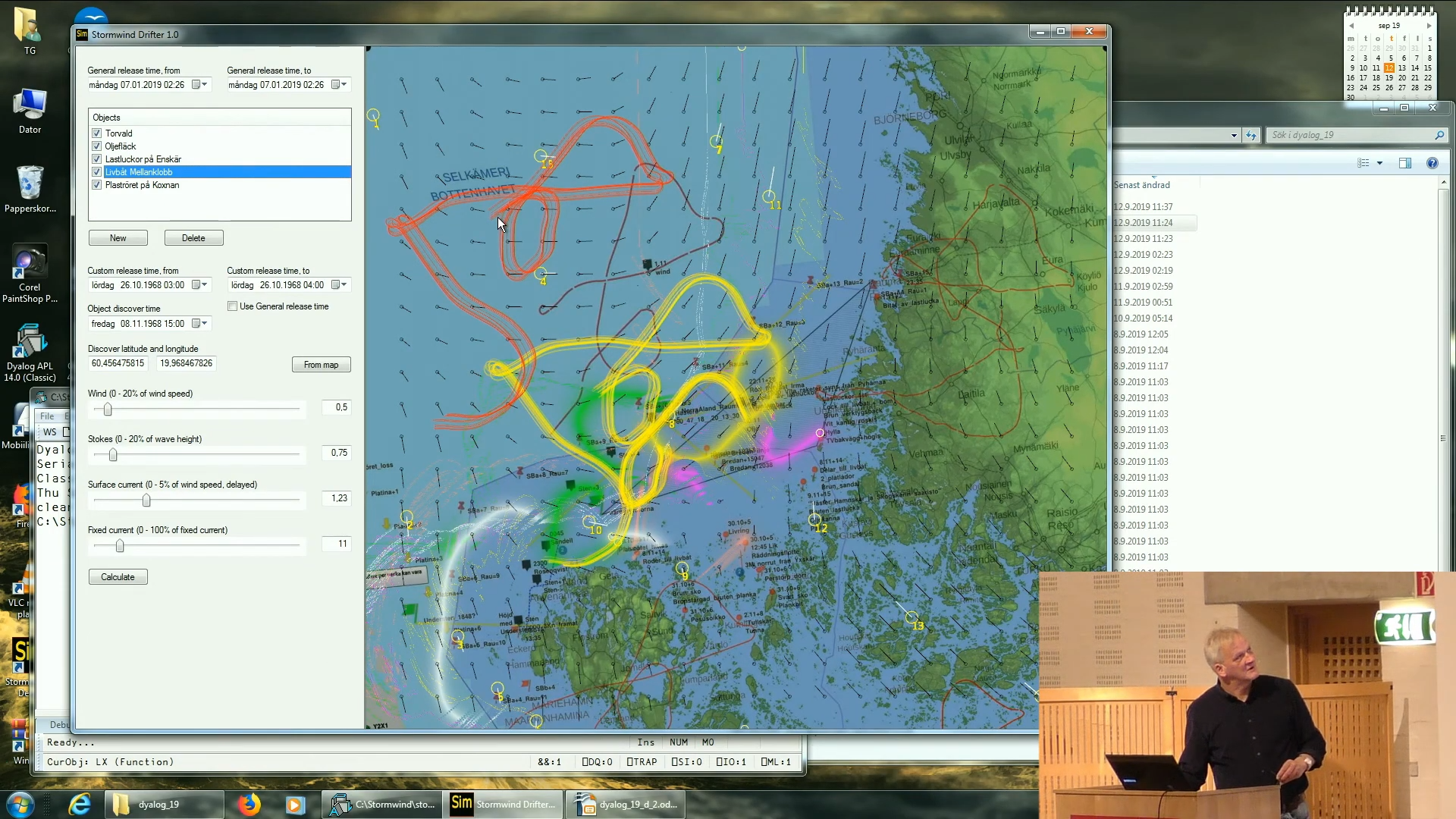 APL in Academia
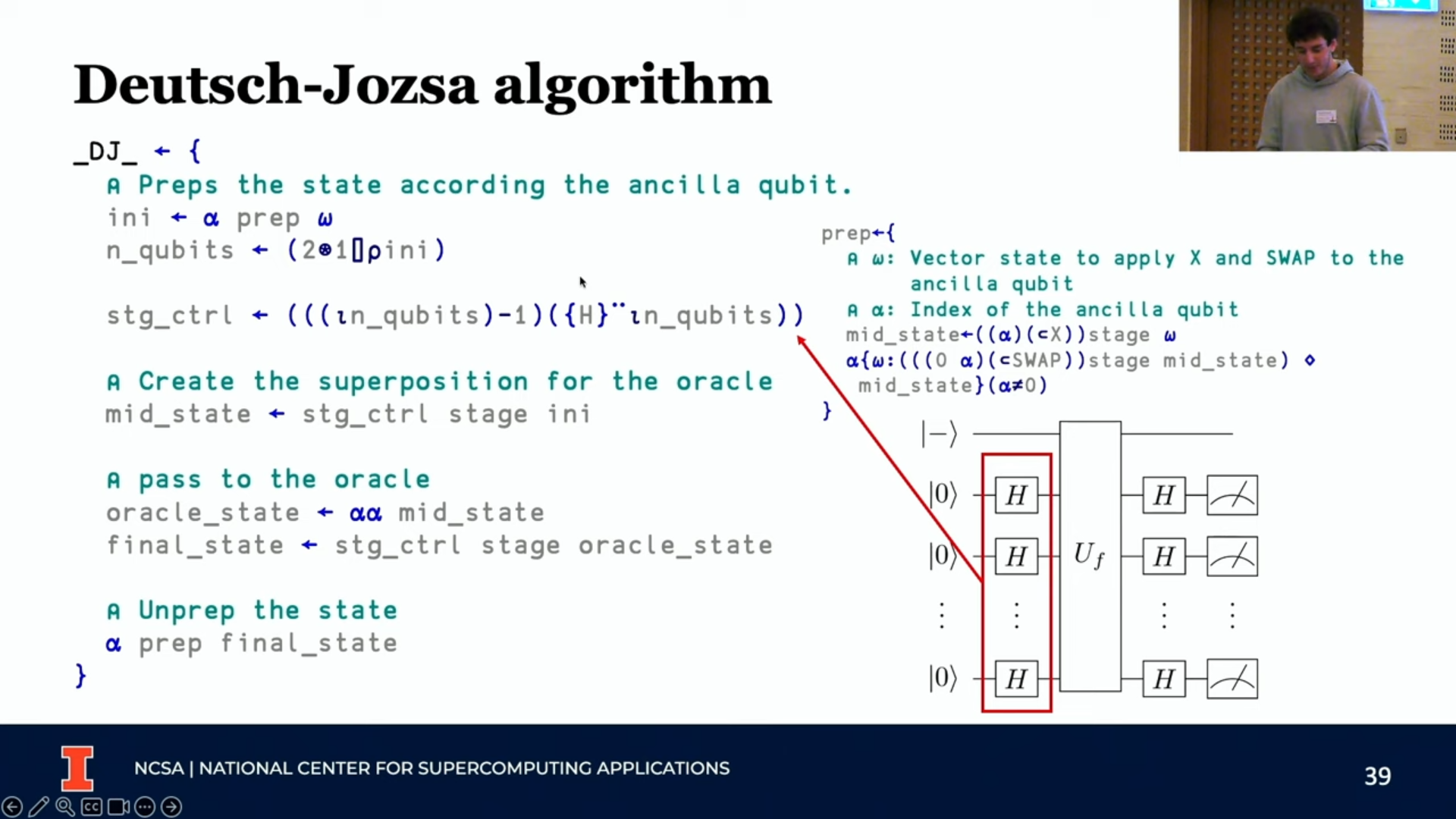 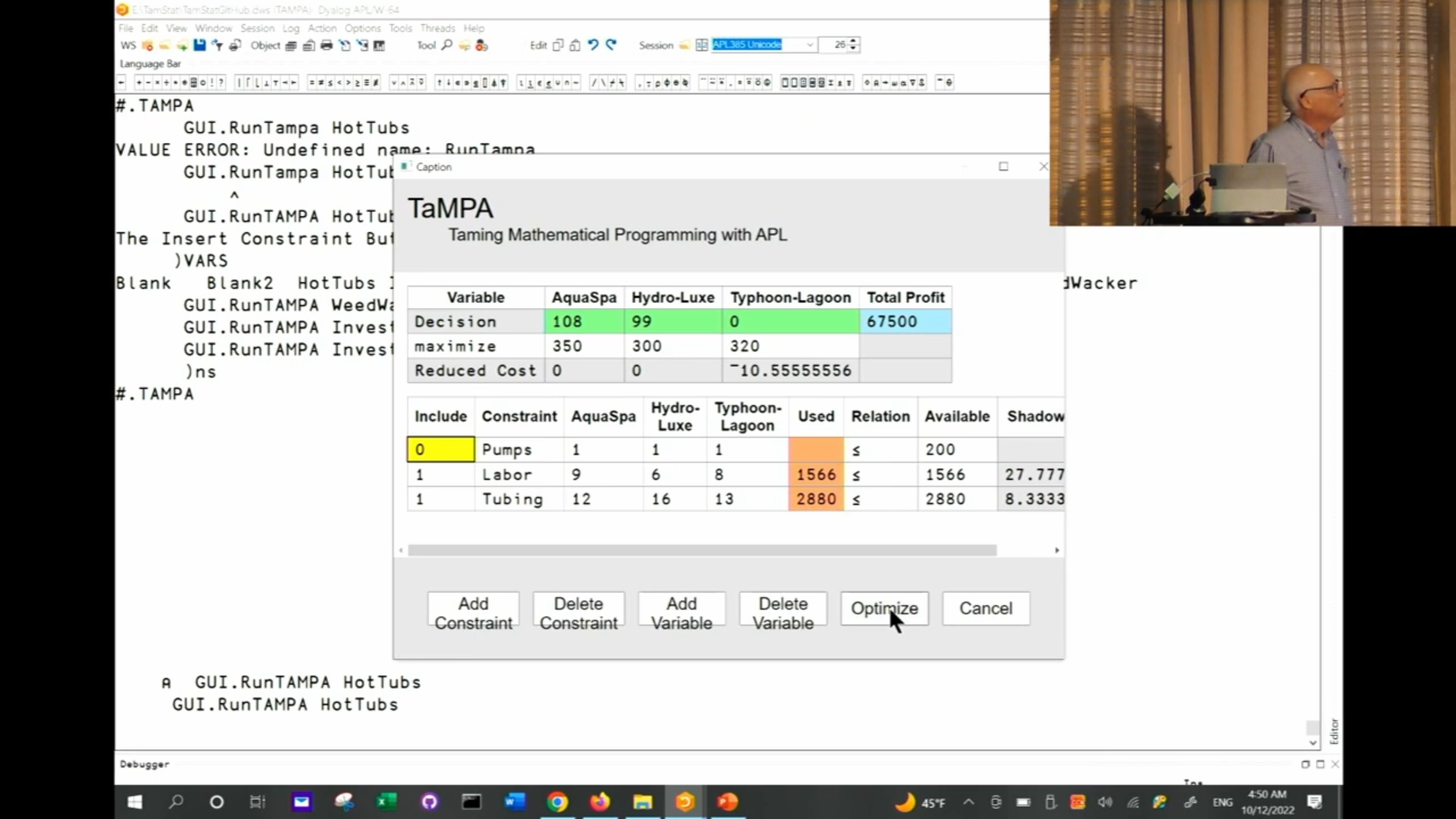 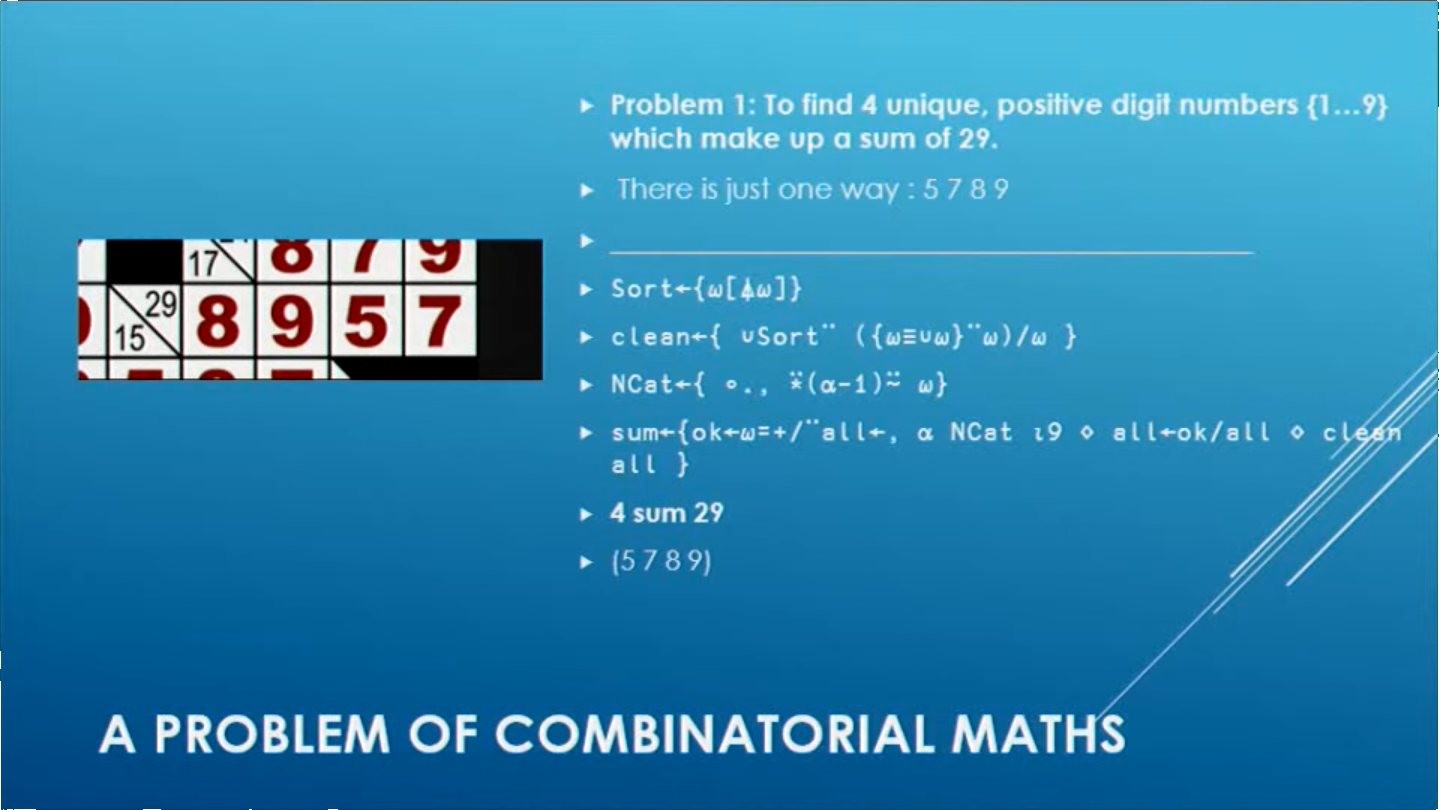 APL in Industry
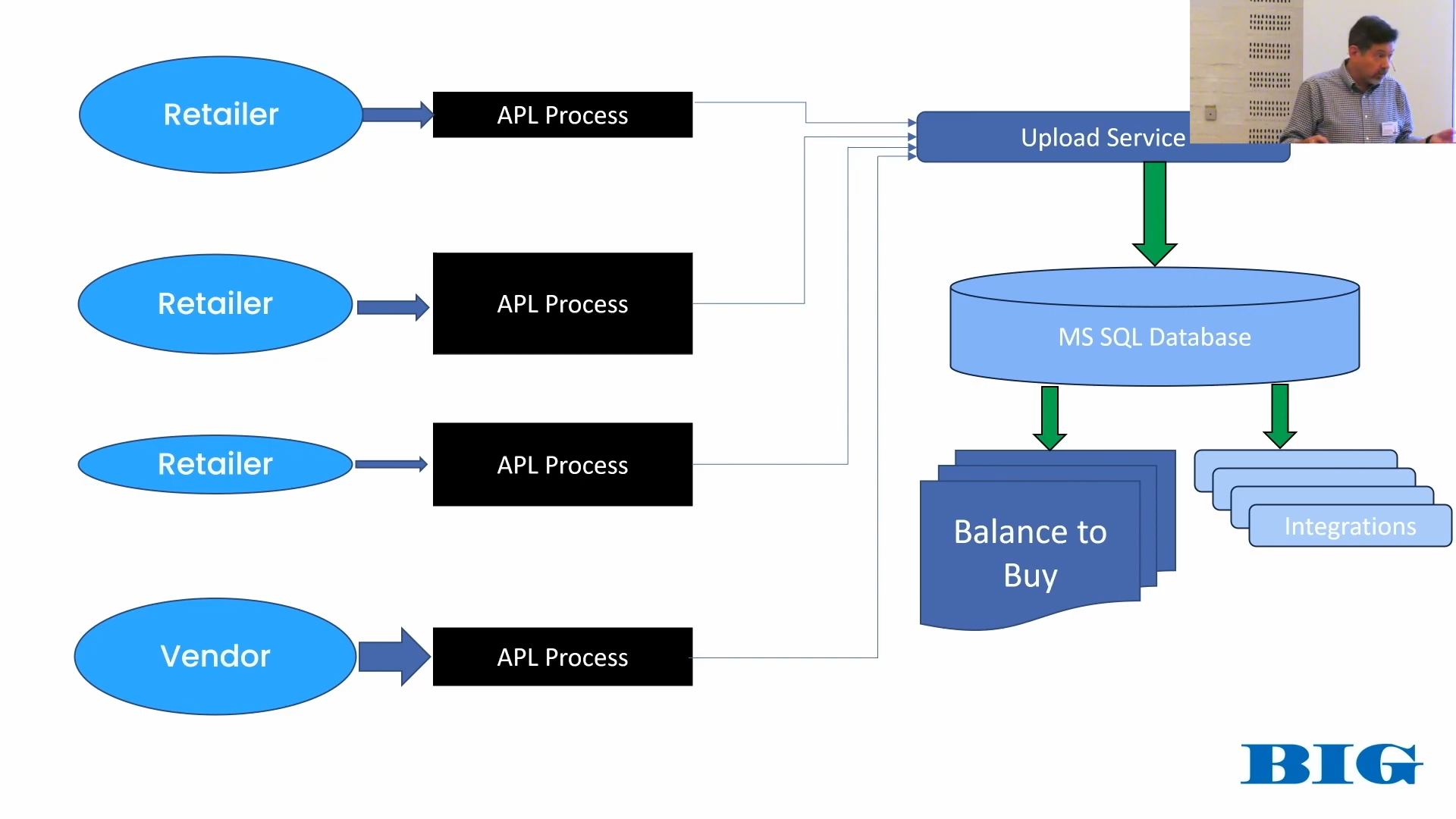 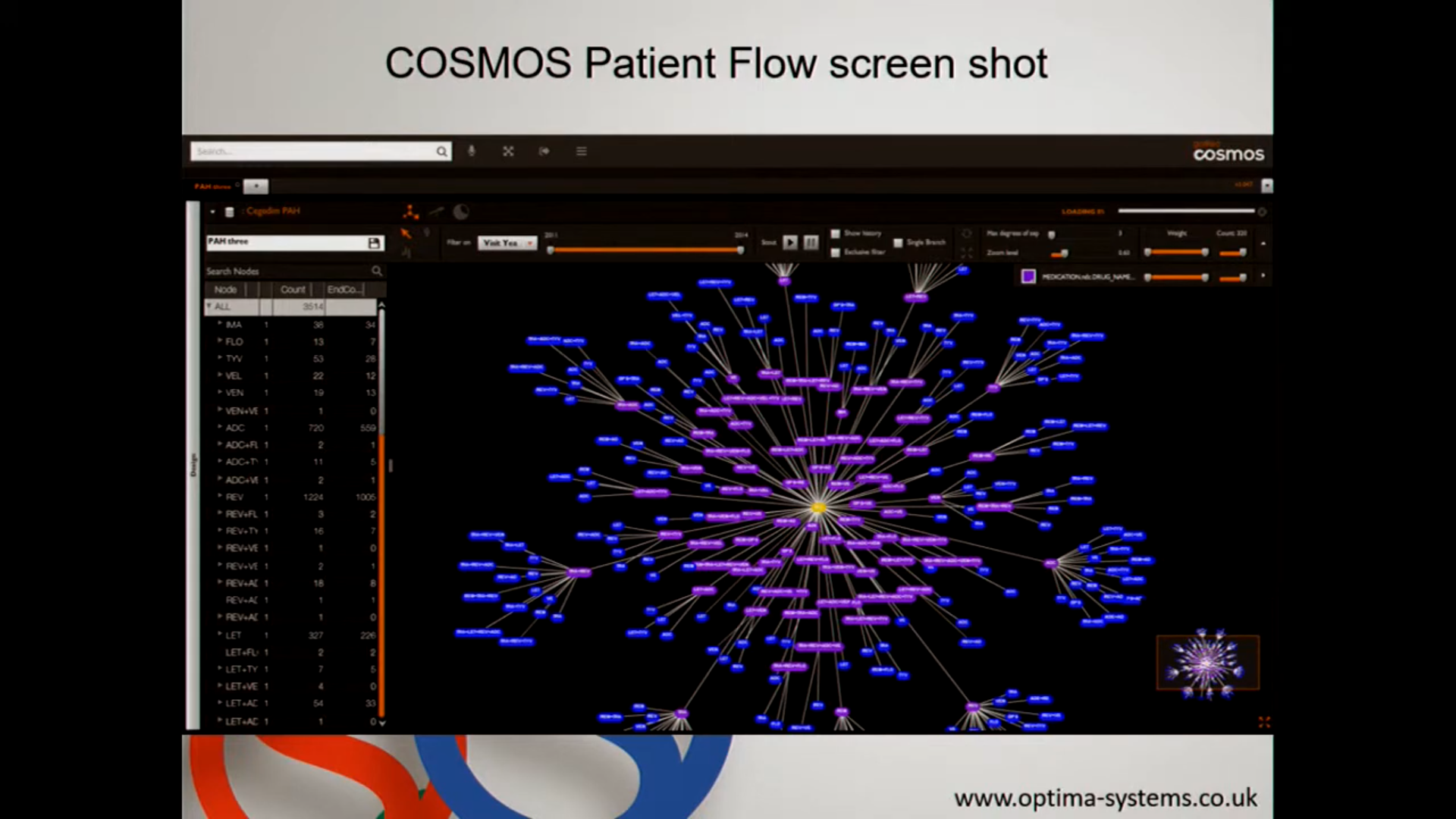 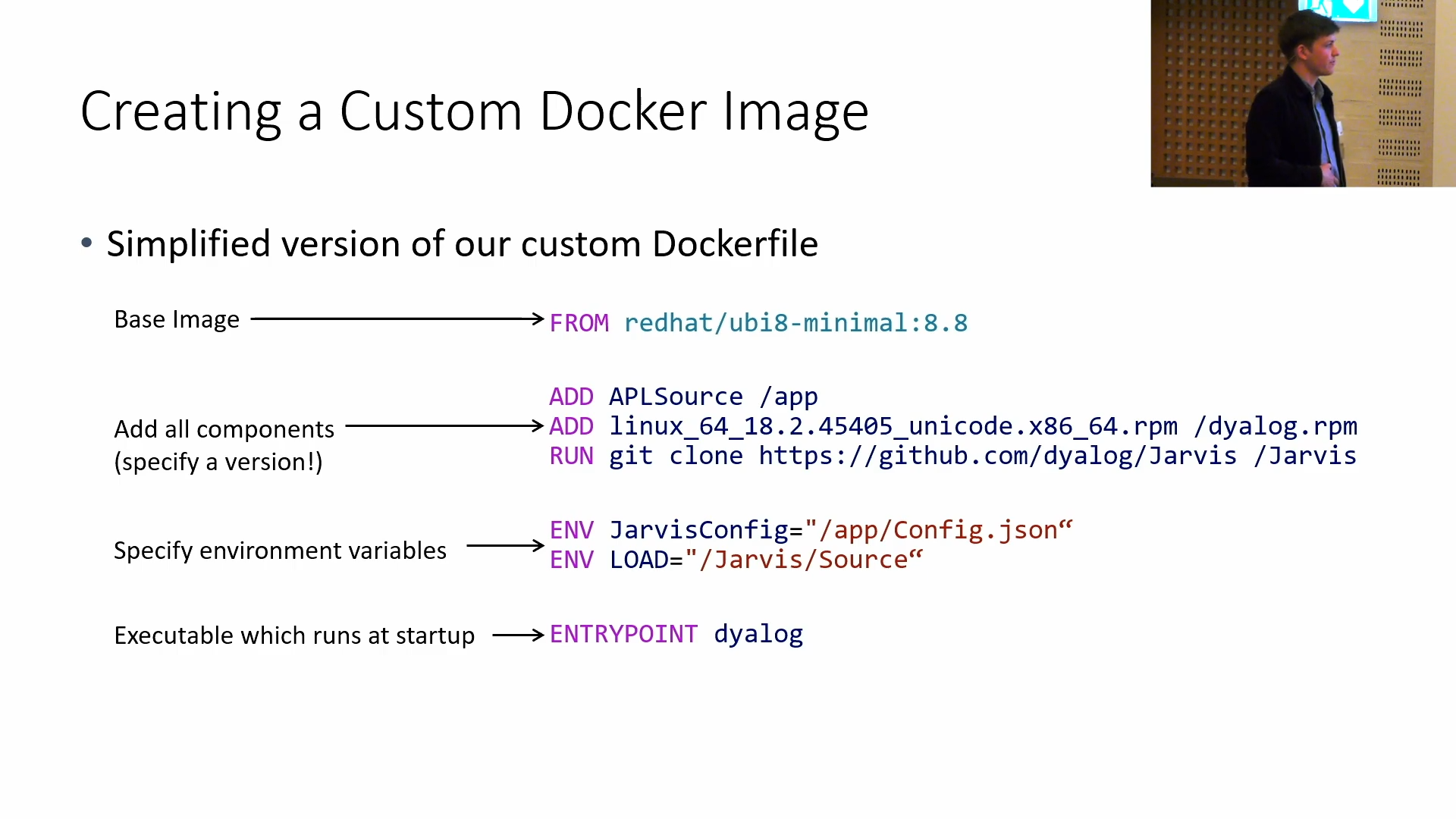 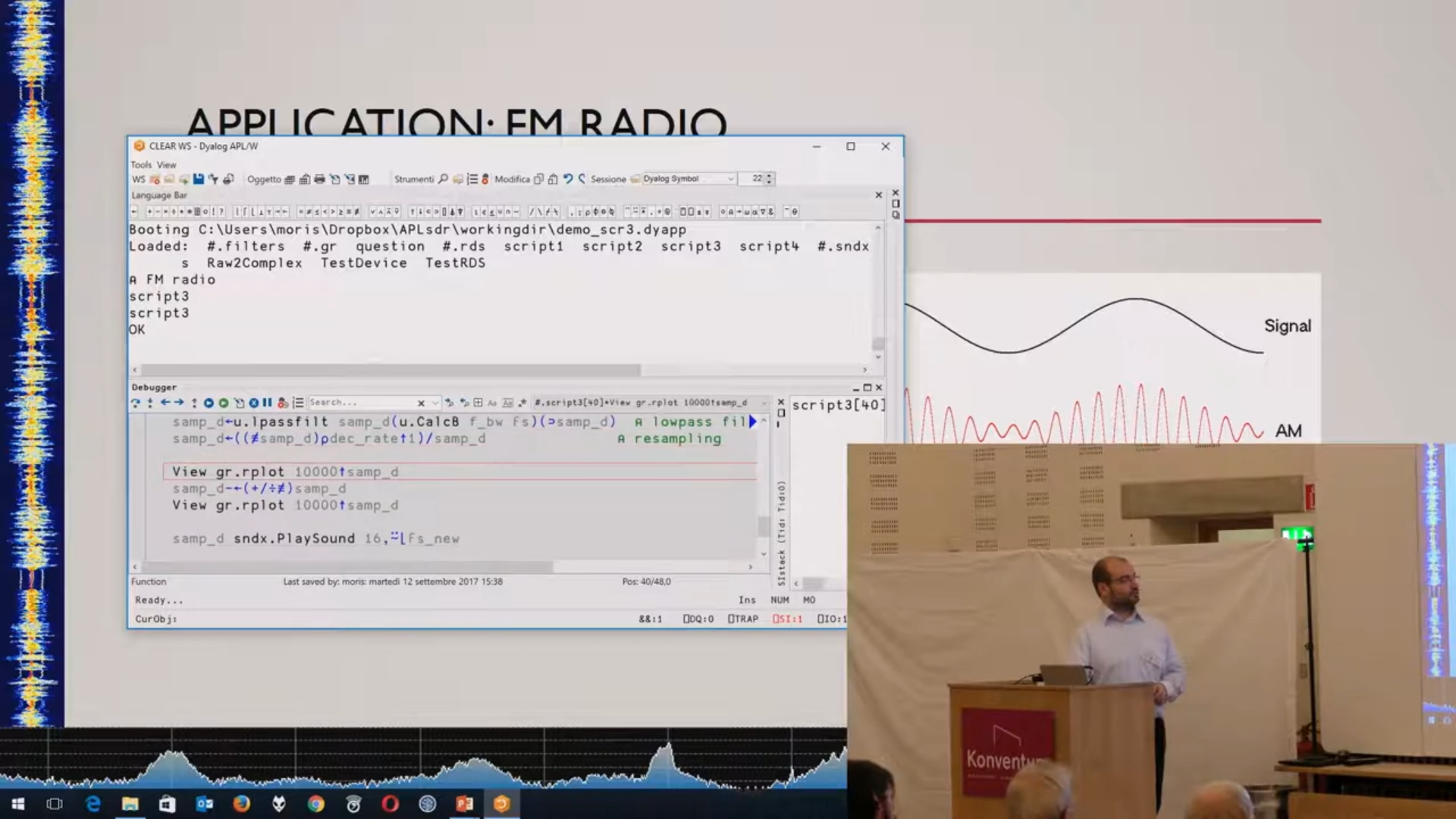 And more…
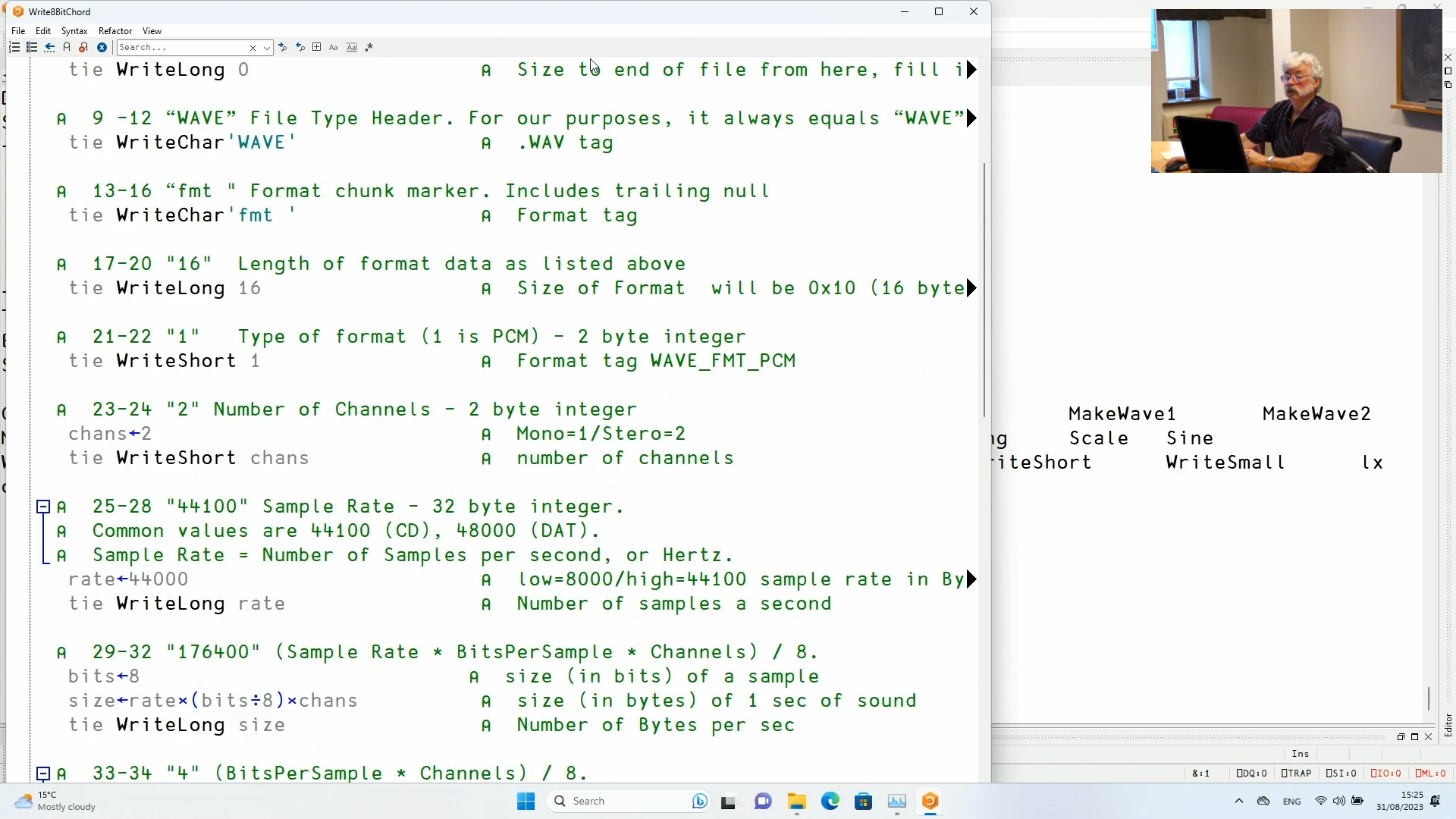 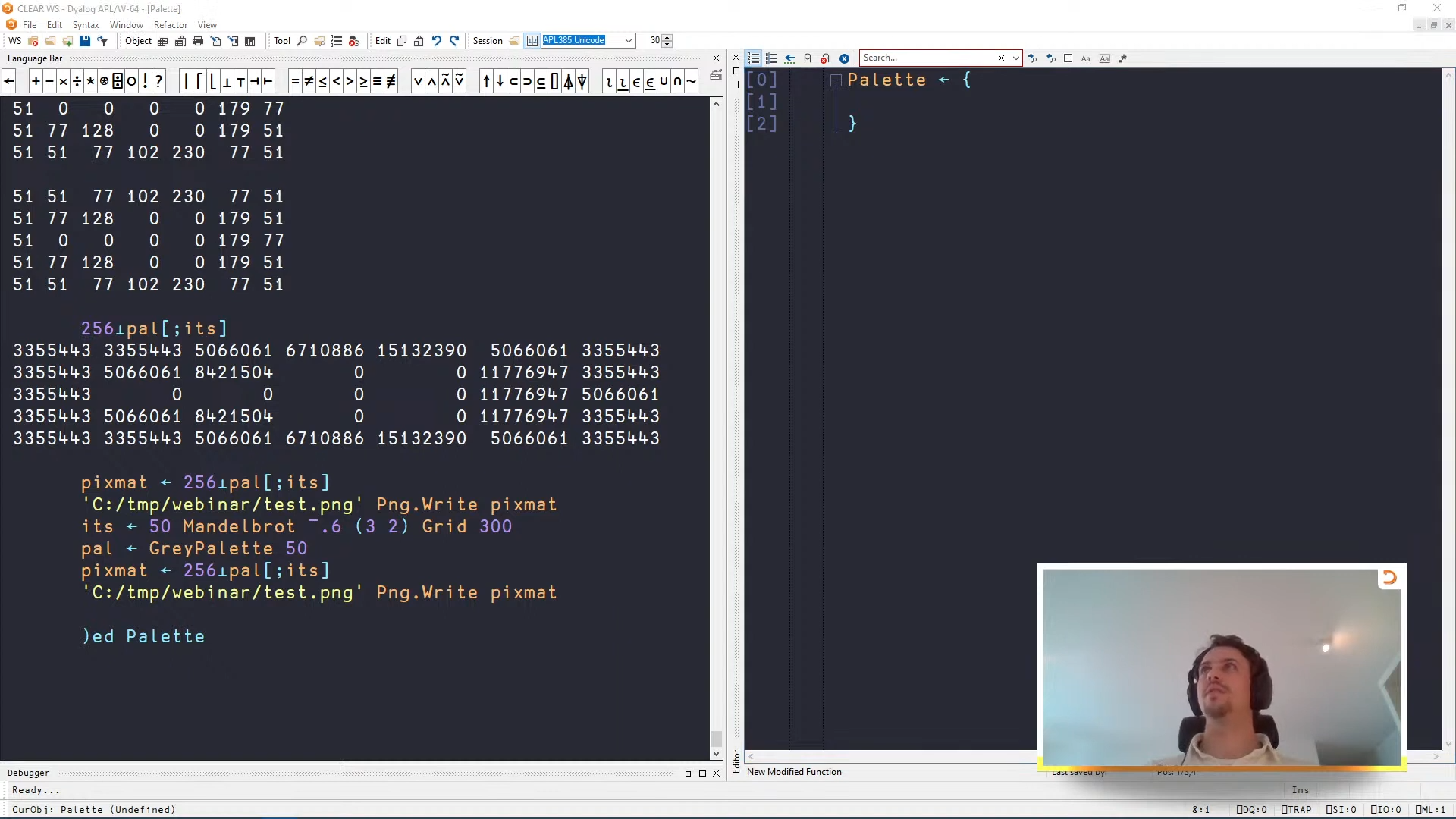 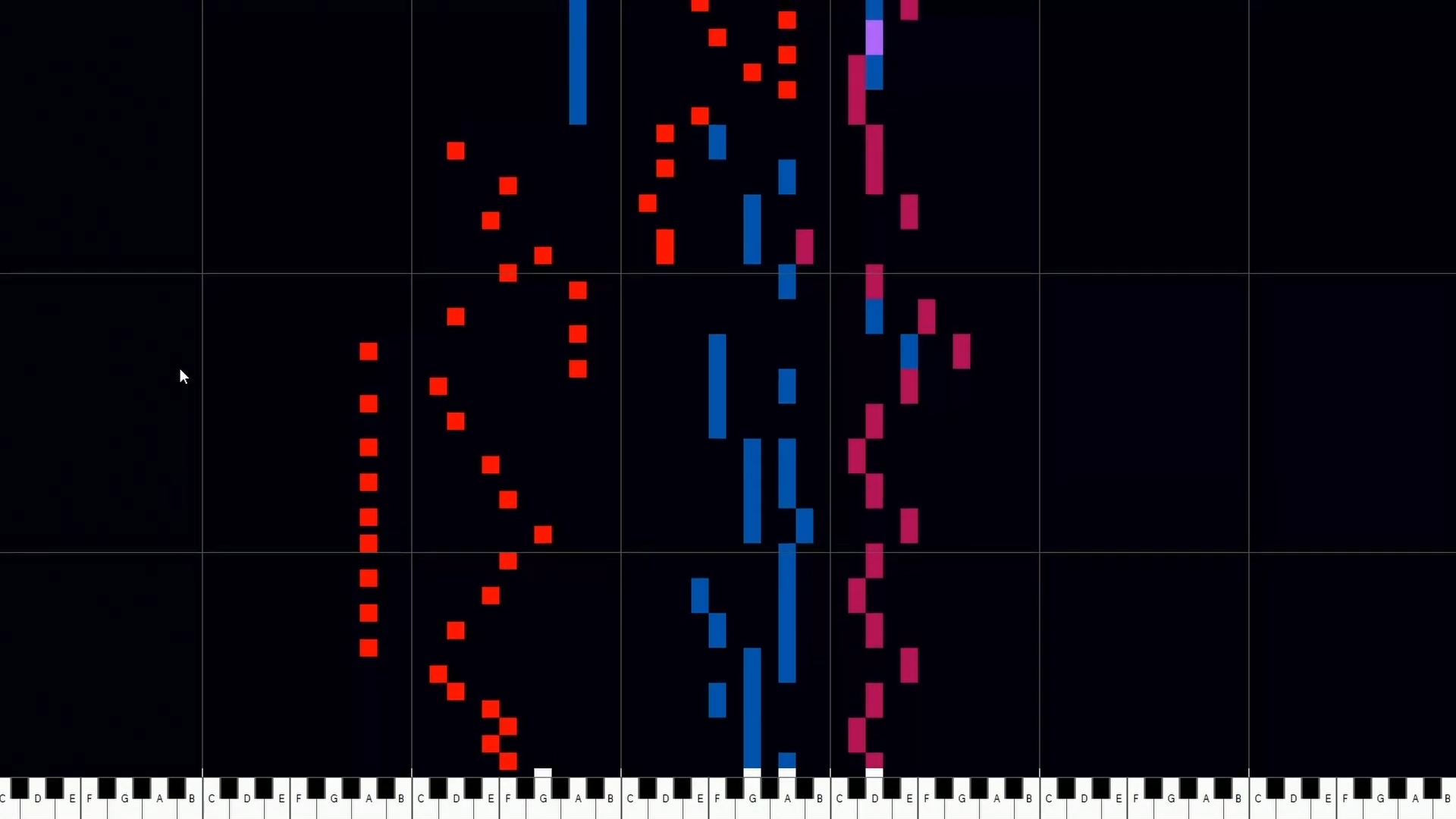 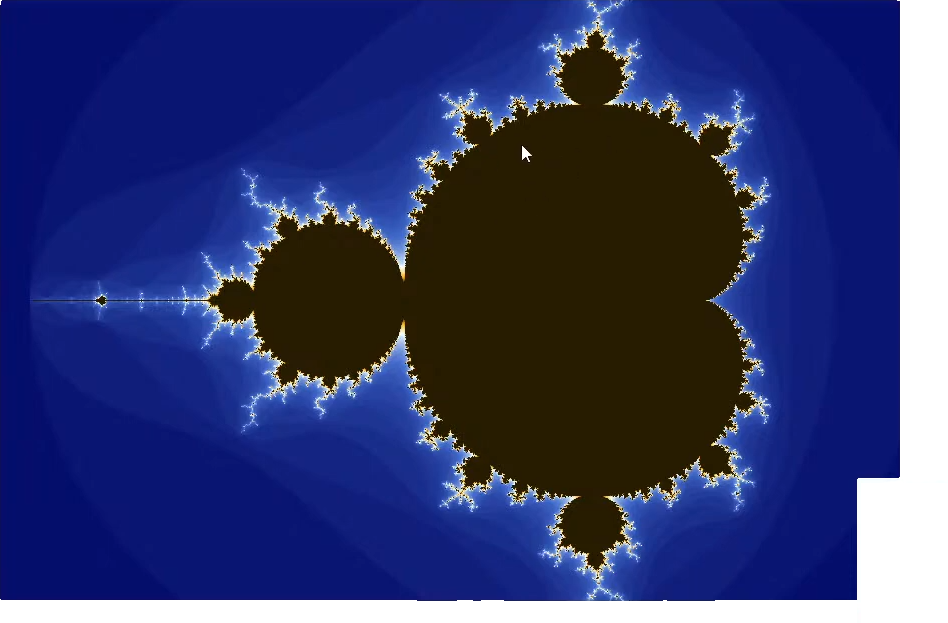 Dyalog Interpreter
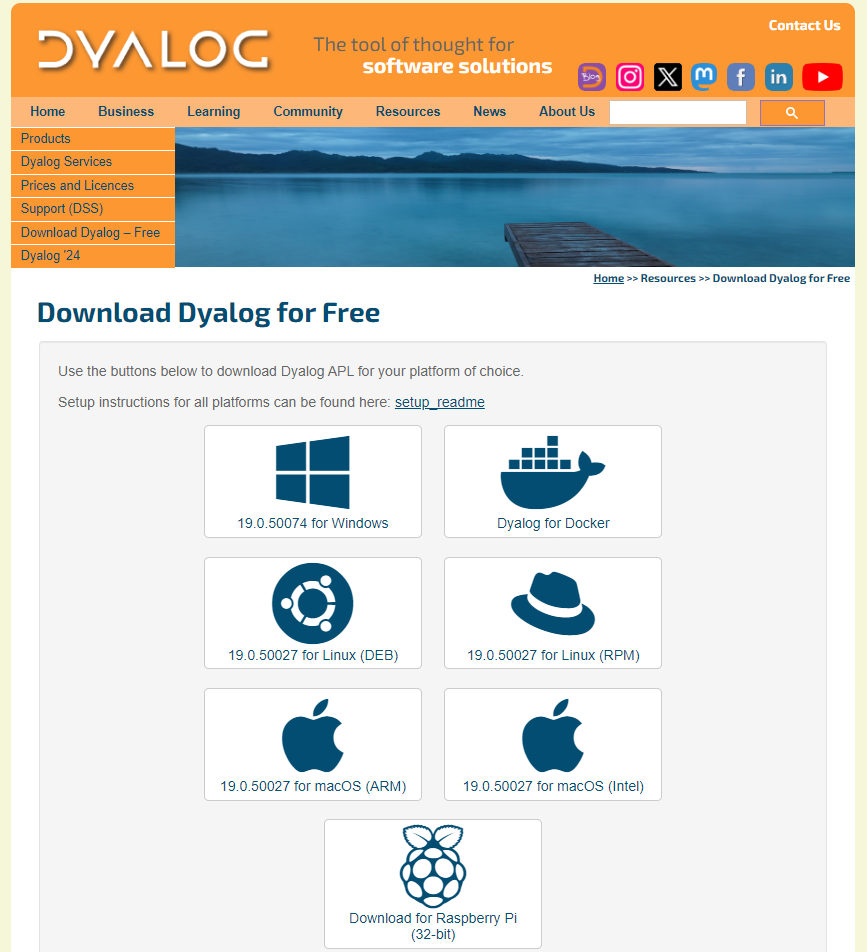 Co-dfns Compiler
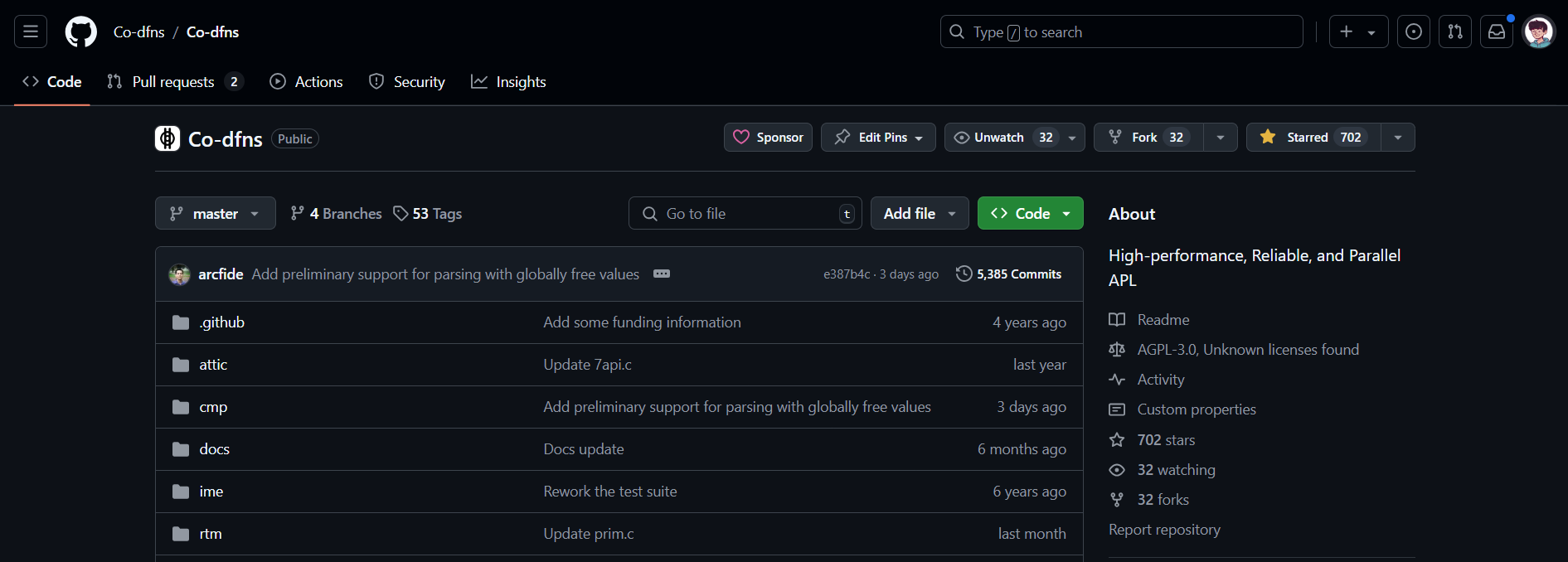 Everyone should, at least once
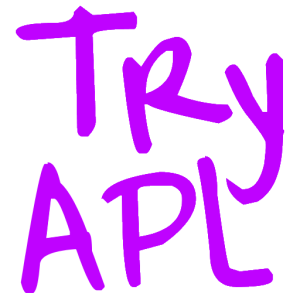 https://tryapl.org/
[Speaker Notes: I think everybody should TRY APL]
Dyalog APL
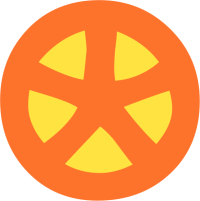 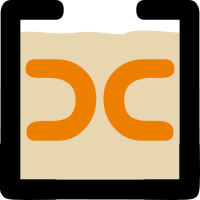 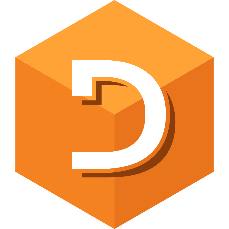 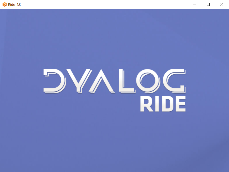 Tatin
Package Manager
Cider
Project Manager
Dyalog IDE
For Windows
Dyalog IDE
For Unix
UI Tools
Interop-able
Multilingual
6 platforms
Object Oriented 
Functional
[Speaker Notes: TODO: Own IDE, a network stack, package manager, project manager, UI tools, Jupyter kernel, 6 platforms, Support. What else does a programming language need, oops, functional etc interopable with py and .net multilingual]
Getting started
Chat in the APL Orchard
Ask a question on Stack Overflow (apl, dyalog)
Use the r/apljk subreddit
Learning APL by Stefan Kruger
Checkout on YouTube:
@DyalogLtd
@DyalogUserMeetings
So, Dyalog APL
Symbolic concise syntax
Array Oriented Programming language
Object oriented and functional programming
High performance
Cross platform
Notation as a Tool of Thought
A language that doesn’t affect the way you think about programming is not worth knowing. –Alan Perlis
Thank you!
[Speaker Notes: Why do you have to type all that stuff to get things done?]
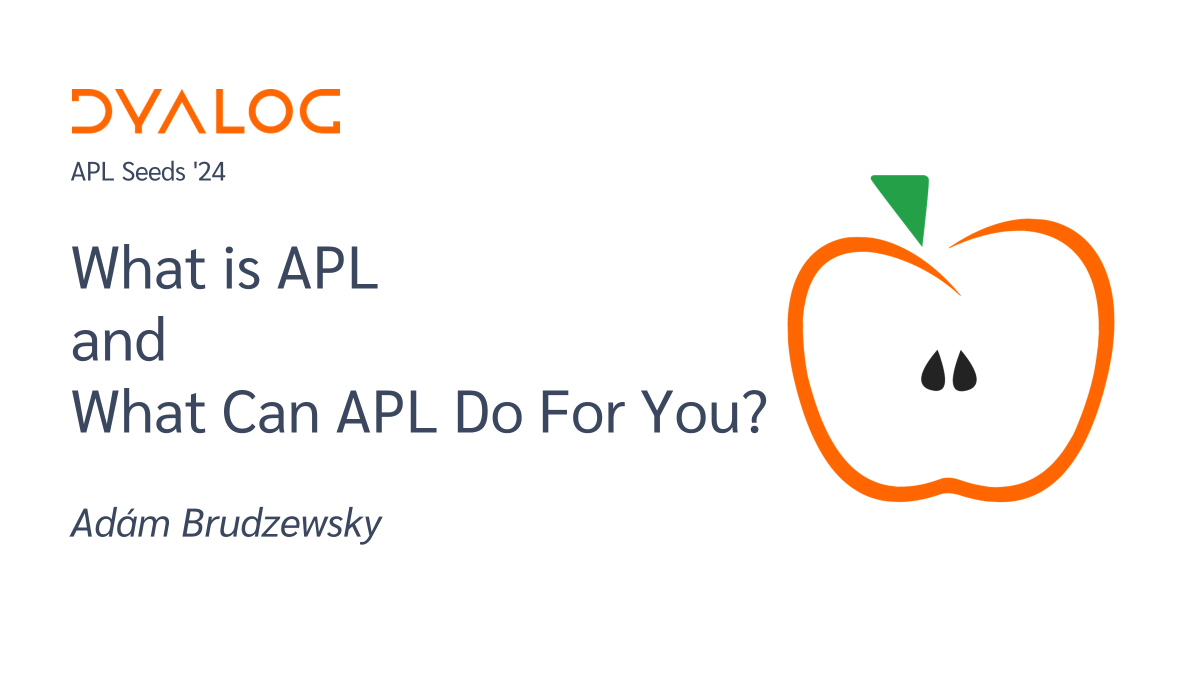 What is APLand What Can APL Do For You?
Adám Brudzewsky